ΠΑΓΚΟΣΜΙΑ ΗΜΕΡΑ ΕΛΛΗΝΙΚΗΣ ΓΛΩΣΣΑΣΗΜΕΡΑ ΜΝΗΜΗΣ ΤΟΥ ΕΘΝΙΚΟΥ ΜΑΣ ΠΟΙΗΤΗ ΔΙΟΝΥΣΙΟΥ ΣΟΛΩΜΟΥ
Η 9η Φεβρουαρίου έχει θεσπιστεί ως Παγκόσμια ημέρα Ελληνικής Γλώσσας και  ημέρα μνήμης του εθνικού μας ποιητή Διονυσίου Σολωμού, του Έλληνα που μας χάρισε τον  ύμνο «εις την Ελευθερίαν», τον Εθνικό μας Ύμνο.
Από την εποχή που μίλησε ο Όμηρος ως σήμερα, μιλούμε, ανασαίνουμε και τραγουδούμε την ίδια γλώσσα” γράφει ο Γεώργιος Σεφέρης, αποδίδοντας λιτά και παραστατικά τη διαχρονικότητα, τον συναισθηματικό πλούτο και τη στάση απέναντι στη ζωή και στην ουσία, όπως αντανακλώνται στην Ελληνική Γλώσσα.
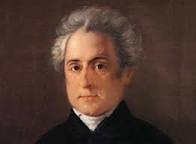 Ο Διονύσιος Σολωμός (Ζάκυνθος, 8 Απριλίου 1798 − Κέρκυρα, 9 Φεβρουαρίου 1857) ήταν Έλληνας ποιητής, ιδιαίτερα γνωστός για τη συγγραφή του ποιήματος «Ύμνος εις την Ελευθερίαν», οι πρώτες δύο στροφές του οποίου έγιναν ο εθνικός ύμνος της Ελλάδας και ύστερα της Κύπρου.
Κεντρικό πρόσωπο της Επτανησιακής σχολής, ο Διονύσιος Σολωμός θεωρήθηκε και θεωρείται ο εθνικός ποιητής των Ελλήνων, όχι μόνο γιατί έγραψε τον Εθνικό ύμνο της Ελλάδας και της Κύπρου, αλλά και διότι αξιοποίησε την προγενέστερη ποιητική παράδοση (κρητική λογοτεχνία, δημοτικό τραγούδι) και ήταν ο πρώτος που καλλιέργησε συστηματικά τη δημοτική γλώσσα και άνοιξε το δρόμο για τη χρησιμοποίησή της στη λογοτεχνία, αλλάζοντας ακόμη περισσότερο τη στάθμη της.
Τα πρώτα ποιήματα του Σολωμού, αυτά της Ζακυνθινής περιόδου, ήταν κυρίως σύντομα στιχουργήματα στα πρότυπα των ιταλικών ποιημάτων, στο κλίμα του αρκαδισμού (για παράδειγμα Ο θάνατος του βοσκού, Ευρυκόμη), αλλά και του πρώιμου ρομαντισμού (Τρελή μάνα). Πρώτος σημαντικός σταθμός είναι ο Ύμνος εις την Ελευθερίαν (1823), χάρη στον οποίο καθιερώθηκε ως εθνικός ποιητής και απέκτησε τη φήμη που απολάμβανε ως το θάνατό του.
Ο πρώτος σημαντικός σταθμός στην ελληνόγλωσση δημιουργία του Σολωμού ήταν ο Ύμνος εις την Ελευθερίαν, που ολοκληρώθηκε τον Μάιο του 1823, ποίημα εμπνευσμένο από την Ελληνική Επανάσταση του 1821. Το ποίημα δημοσιεύθηκε και στην Ελλάδα (το 1824 στο πολιορκούμενο Μεσολόγγι) και στην Ευρώπη (1825 στο Παρίσι, σε γαλλική μετάφραση, αργότερα και σε άλλες γλώσσες) και η φήμη του ποιητή εξαπλώθηκε πέρα από τα στενά όρια του νησιού του. Σε αυτό το έργο εξ άλλου οφείλεται και η εκτίμηση που απολάμβανε ο Σολωμός μέχρι τον θάνατό του.
Ο εθνικός μας ύμνος αποτελεί τμήμα του ποιήματος που έγραψε ο Διονύσιος Σολωμός στη Ζάκυνθο το 1823 με τίτλο Ύμνος εις την Ελευθερίαν και μελοποίησε ο Νικόλαος Μάντζαρος.
Ολόκληρο το ποίημα του Σολωμού αποτελείται από 158 τετράστιχες στροφές (ή 632 στίχους). Όμως από αυτές μόνο οι πρώτες 24 καθιερώθηκαν ως εθνικός ύμνος της χώρας μας το 1865. Τελικά επικράτησαν οι πρώτες δύο και είναι αυτές που ανακρούονται και συνοδεύουν την έπαρση και την υποστολή της σημαίας και ψάλλονται σε επίσημες στιγμές και τελετές
Ύμνος εις την Ελευθερίαν
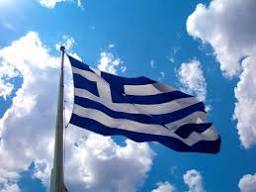 Σὲ γνωρίζω ἀπὸ τὴν κόψιτοῦ σπαθιοῦ τὴν τρομερή,σὲ γνωρίζω ἀπὸ τὴν ὄψιποὺ μὲ βιά μετράει τὴν γῆ.
Ἀπ’ τὰ κόκαλα βγαλμένητῶν Ἑλλήνων τὰ ἱερά,καὶ σὰν πρῶτα ἀνδρειωμένη,χαῖρε, ὦ χαῖρε, Ἐλευθεριά
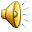